Enter The Matrix
Understanding the Process of: 
NOAA Corps Promotions
Video clips and images from the Warner Brothers’ Production the The Matrix. 1999
Follow the white rabbit….Seagull…
What makes you stand out from your peers?
What is the ideal officer?

Performance
Leadership Ability
Management Ability
Professional Development
Breadth of Experience
Your career is in your hands…
How do you get there?
The Path
Technical and Operational Training…
Using what you’ve learned, learning from mistakes and experience
Leading self
O-2- 100% of eligible may be promoted	
Training
eLearning Center-required by directives
Find opportunities to expand your skill set
Medical
 Follow the directives
 Complete and submit documents on time.
Performance
Successful completion of tasks and assignments.
Take on challenges, be proactive in leading projects.
Leading Others
O-3- 80% (+/- 10%) of zone may be promoted
Training
eLearning Center
Graduate Work, build managerial skills
Medical
Directives, 5 yr Physical on time
Performance
Successful completion of tasks and assignments.
Show potential for leadership
Gain experience as project/program lead
Step outside comfort zone
Keep in Mind… Taking the Red Pill  does not guarantee promotion
The Path
Mastering your abilities – Sharing your strengths
Leading Change
O-4 – 70% (+/- 10%) of zone may be promoted
Training
eLearning Center, LDAP
Seek to master skills, supervisory roles, leadership seminars
Performance
Successful completion of tasks and assignments
Management experience
Diversify your career
Develop your team leadership potential
Improve a program or project’s efficiency
PROMOTIONS ARE NEVER GUARANTEED
Leading Performance
O-5 – 60% (+/- 10%) of zone may be promoted
Training
Program management
Leadership development, senior leaders ship training programs
Medical
Directives, 5-yr Physical on time
Performance
Successful completion of tasks and assignments
Leading others
Mentoring, Coaching
Breadth of Experience
The Path
The ultimate leader –
Full command and understanding, changing/improving the system from within
Leading Organizations
O-6 – 50% (+/- 10%) of zone may be promoted
Training
Program management
Leadership development, senior leaders ship training programs
Medical
Directives, 5-yr Physical on time
Performance
Successful completion of tasks and assignments
Leading programs/offices
Mentoring, Coaching, leading by example
Breadth of Experience, Diversifying career
Beacons/ATONs of Leadership
O-7/O-8- 1 or 2 from a zone size of all eligible O-6s
Training
SES 
Performance
Successful completion of tasks and assignments
Diversity 
Leader of organization
Diversity of career
Stepping outside the comfort zone
Ability to Lead and build successful leaders
Lead by example
The Zone…
What is the promotion process? 
Meeting the Requirement
Officer Personnel Board makes the recommendations  
Commissioned Personnel Center ensures the process is correctly followed. 
The Matrix


There is no checklist: right or wrong
Taking the path of the Red Pill does not guarantee promotion, but best prepares you to compete.
Enter the Matrix
Based on 5 Criterion 
The overall:
performance
leadership ability
management ability
professional development
breath of experience 

of this officer when compared to other officers.
Matrix Loading
1 = Equally Important
5 = More Important
10 = Much More Important
1/5 (.2) = Less Important
1/10 (.1) = Much Less important
 Each Relative Decimal Value is fed into the rating table
Matrix Measuring
Rating Scores:
1 = Poor
2 = Fair
3 = Average
4 = Above Average
5 = Best 

Rating totals are weighted against Rel. Dec. Value for each criterion, and totaled.
Resulting Ranking
Total of weighted criterion for each person is then ranked.  1 being the strongest candidate. 

The ranking sheet is than compared to the other Board members’ and the final ranking is assessed by calculation only, at CPC.

The percent of the zone selection is then applied to the top ranked individuals.
You must choose for yourself…
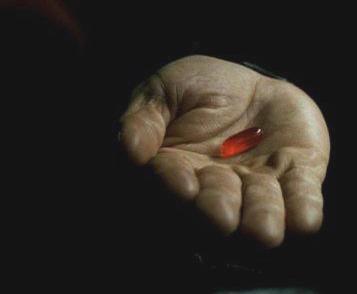 Engage in your career an understand your full potential…
Continue along the steady path without  knowing how far you can really go…
Discussion
What can you do to be competitive?
Performance

Leadership Ability

Management ability

Professional Development

Breadth of Experience
References
Leadership Development Framework
www.corpscpc.noaa.gov/careermgmt/leadership.html
Questions:	
CDR Jon Swallow, NOAA 
Chief, Officer Career Management Division
301-713-7748  or Jon.Swallow@noaa.gov